سوسة النخيل الحمراء
Order :
S.N     :
Coleoptera: 
Rhynchophorus  ferrugineus
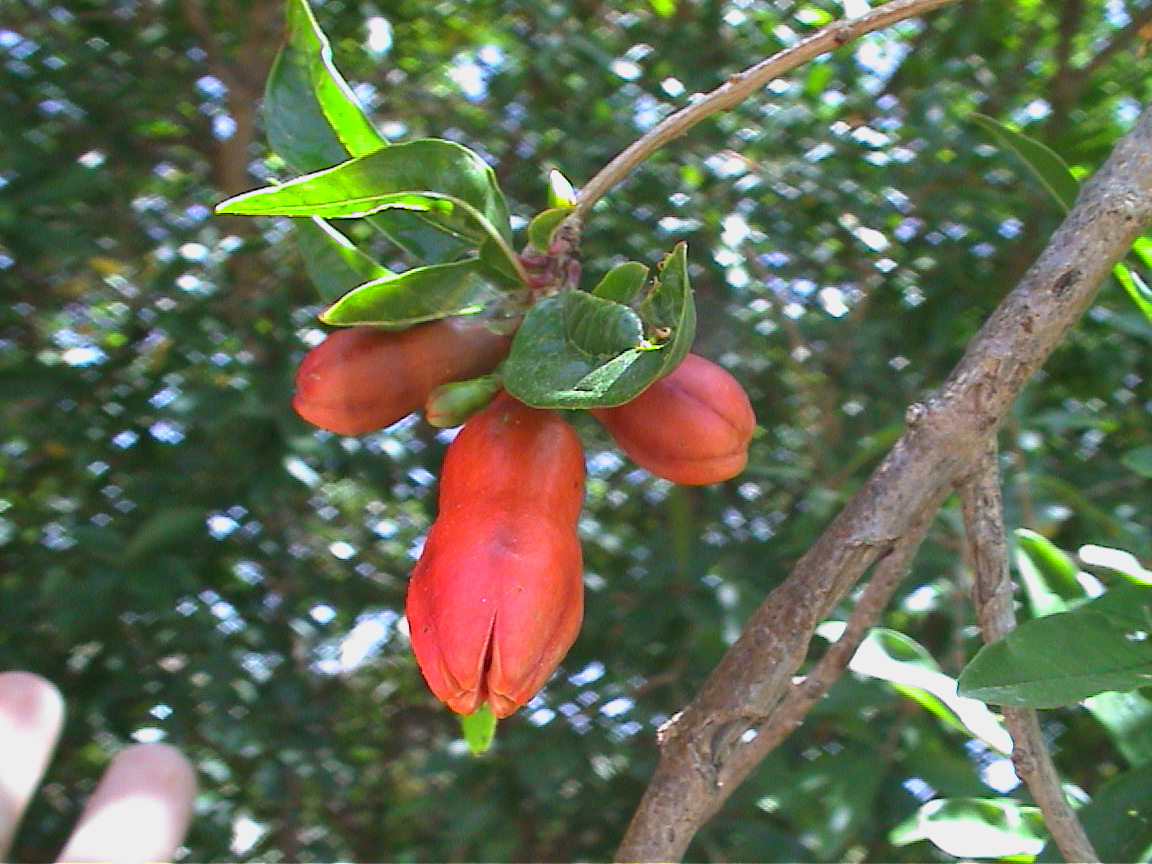 آفات الرمان
أبو دقيق الرمان - الذكر
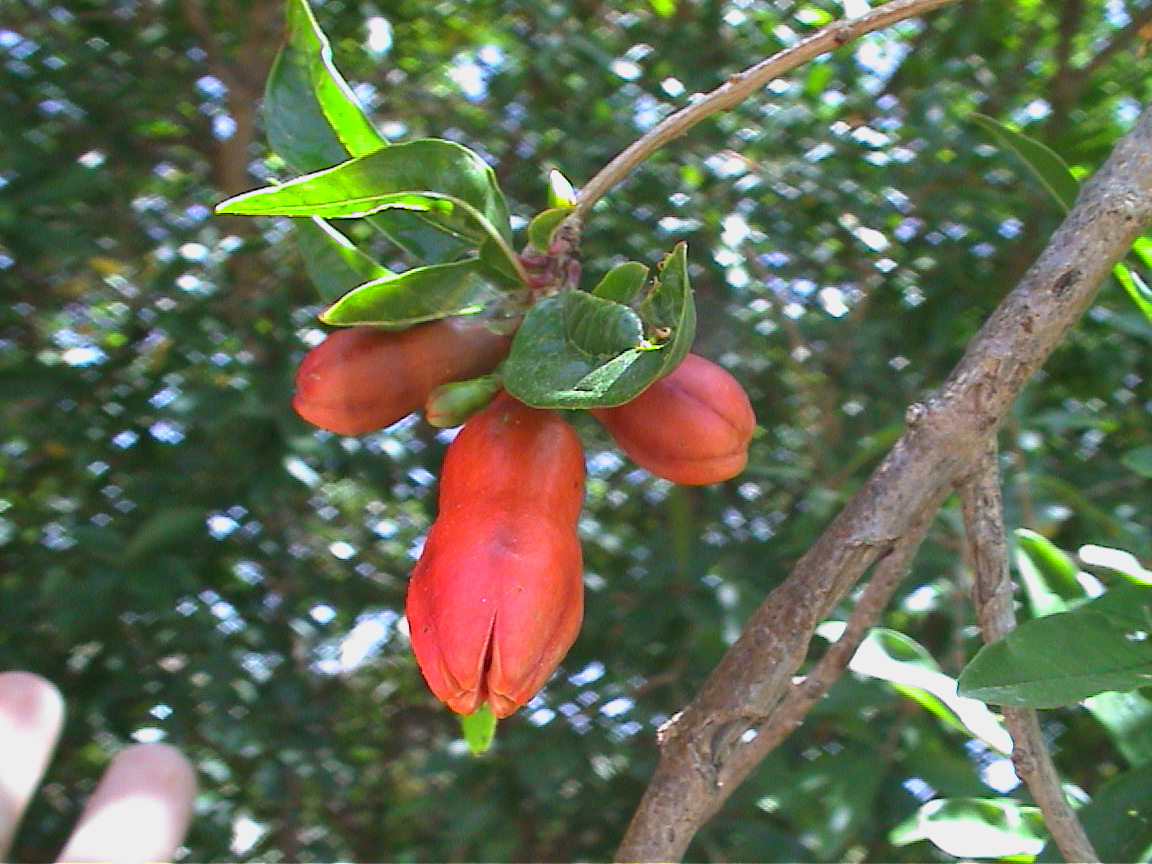 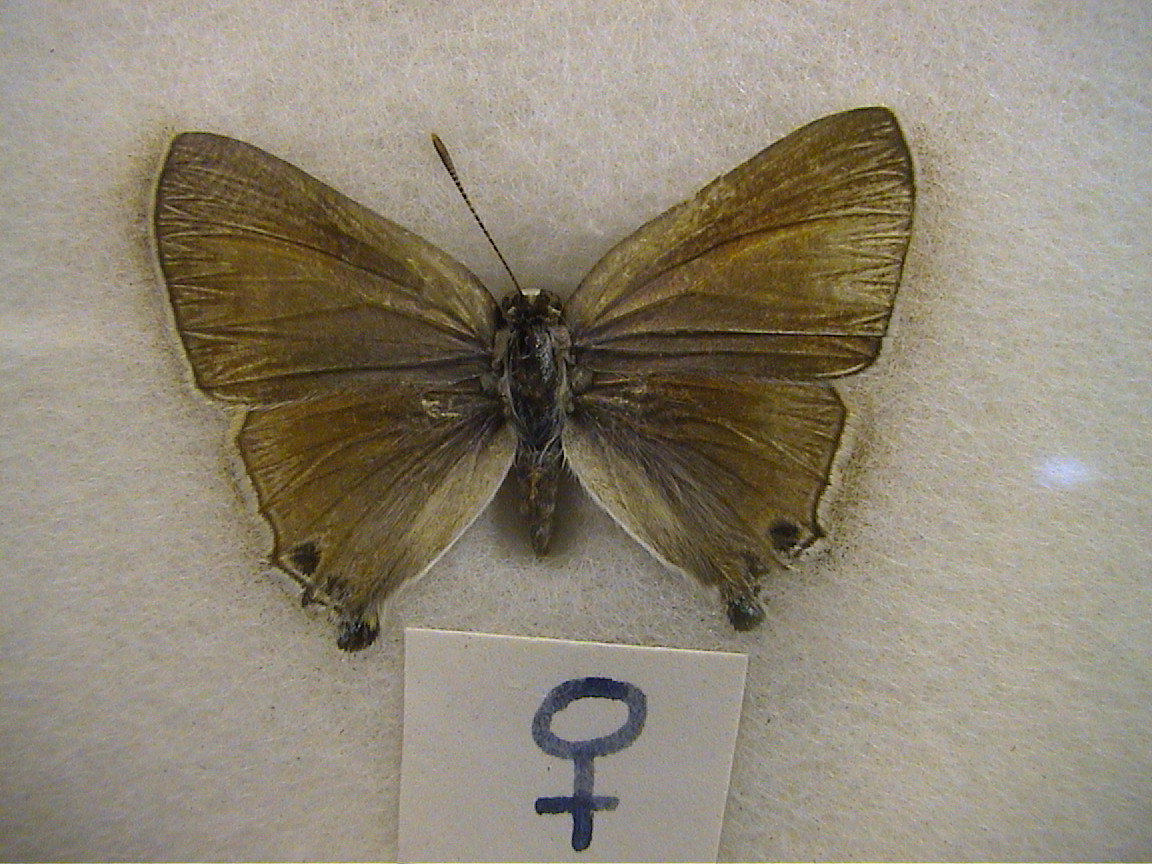 أبو دقيق الرمان – فتحات الدخول
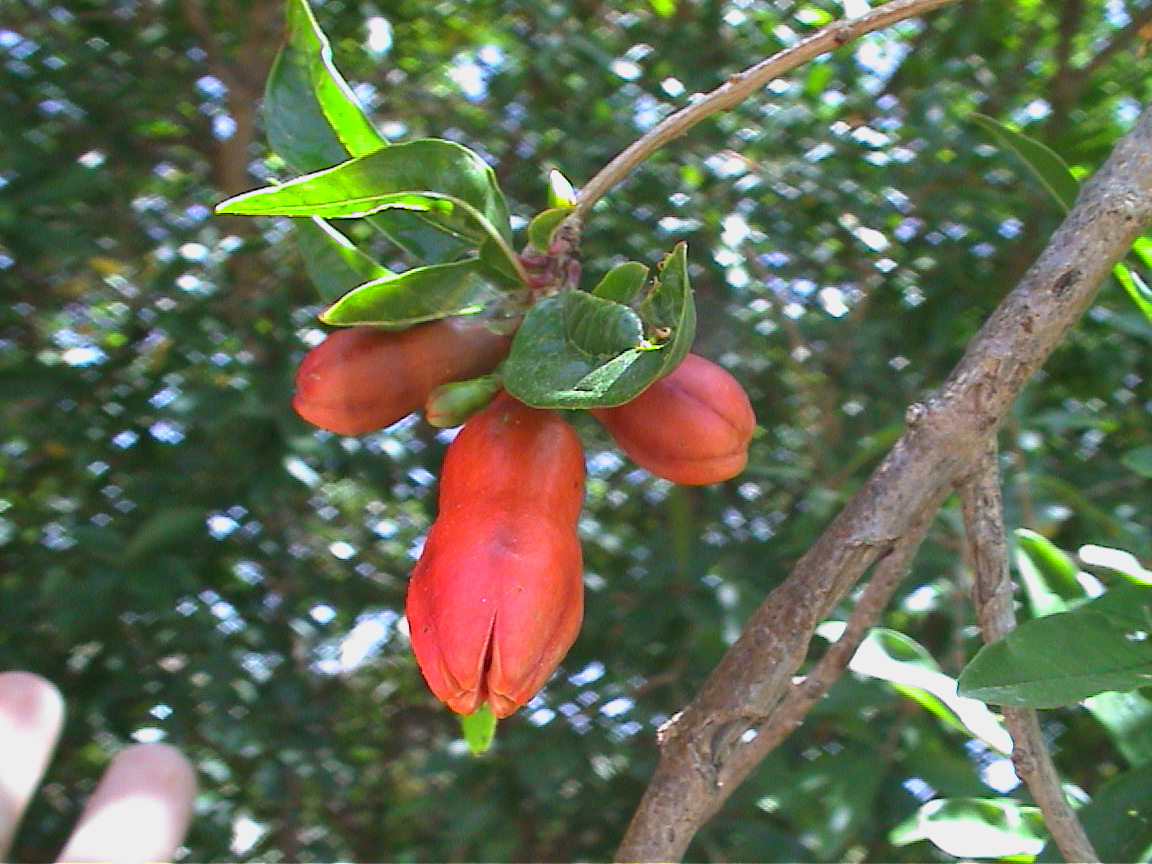 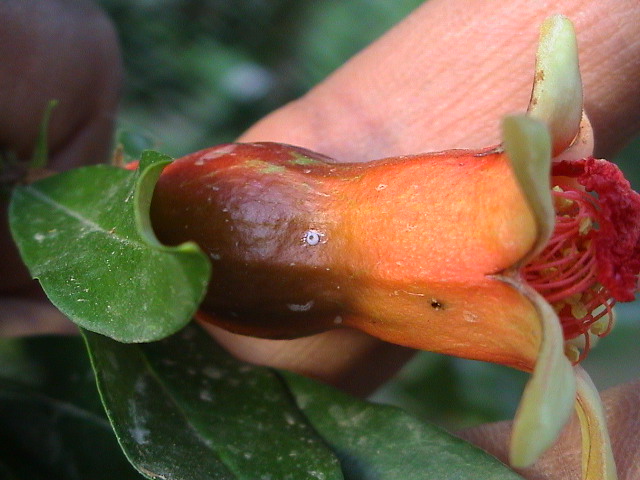 أبو دقيق الرمان – مظهر الإصابة
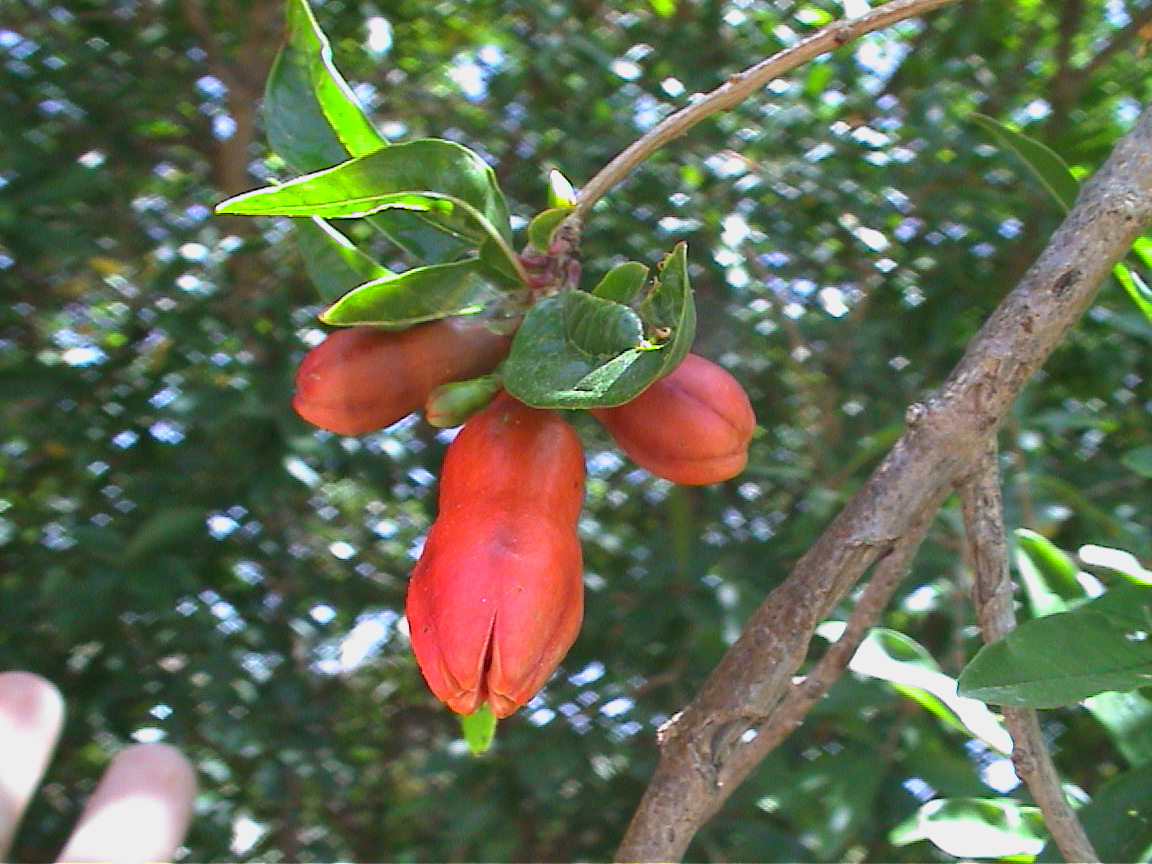 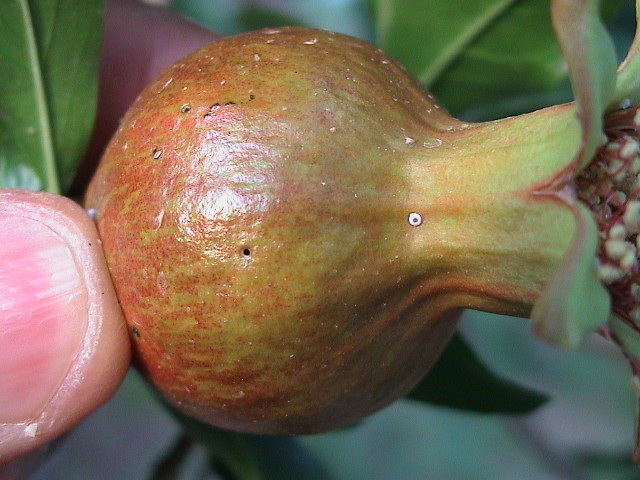 أبو دقيق الرمان – مظهر الإصابة
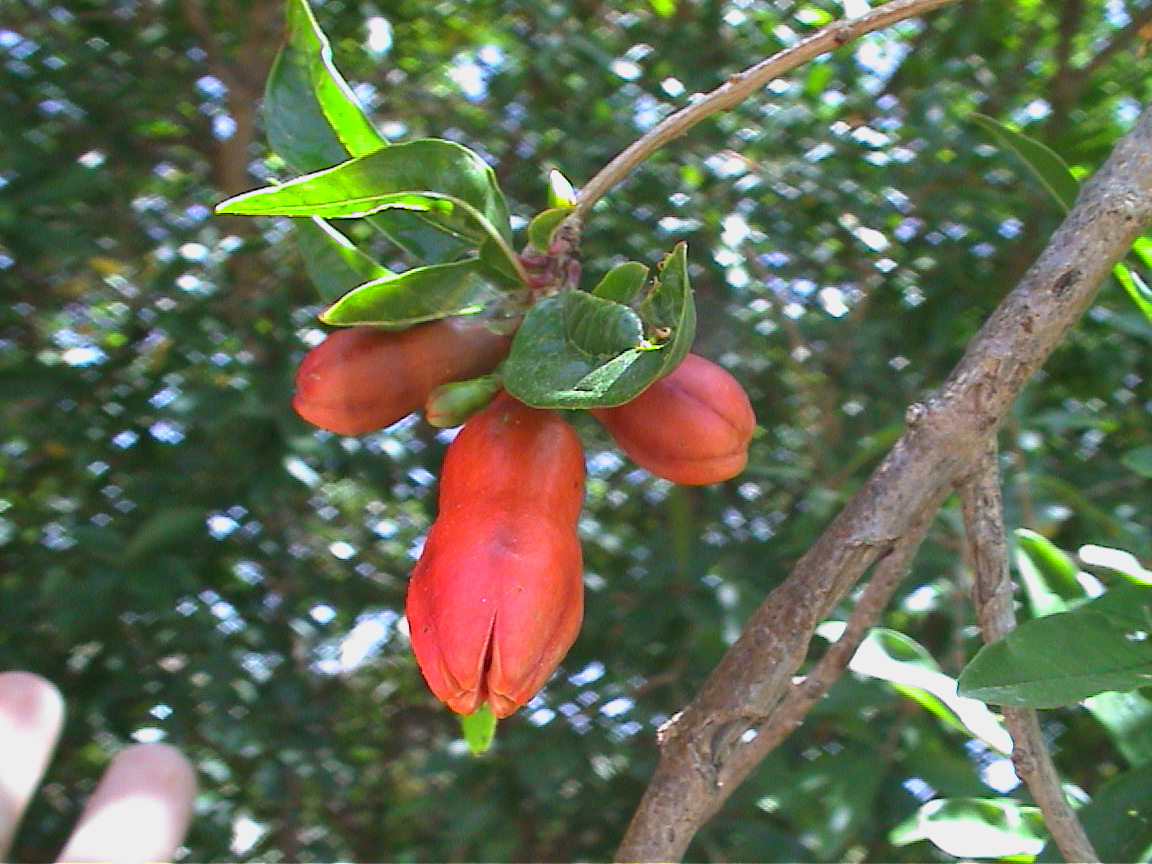 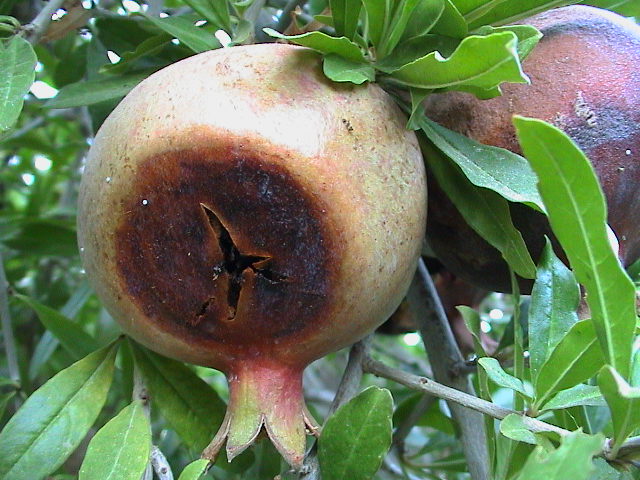 أبو دقيق الرمان – مظهر الإصابة
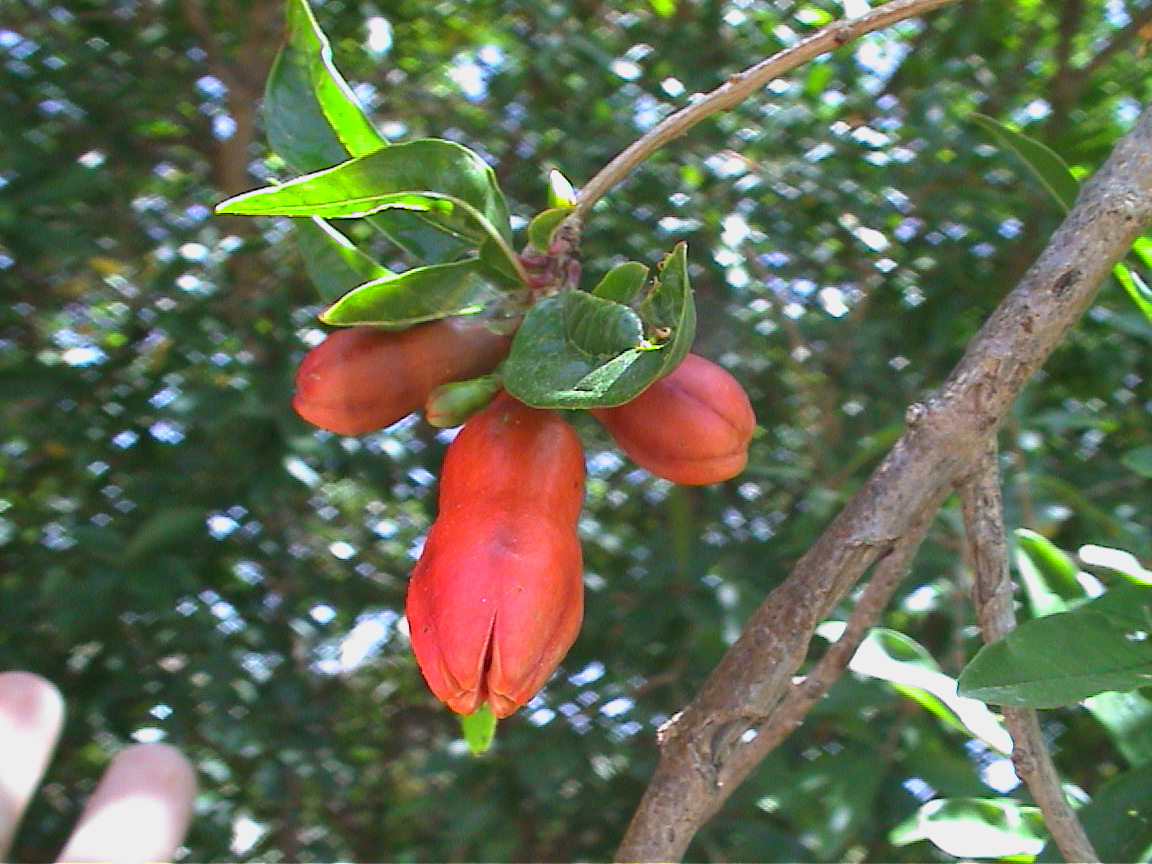 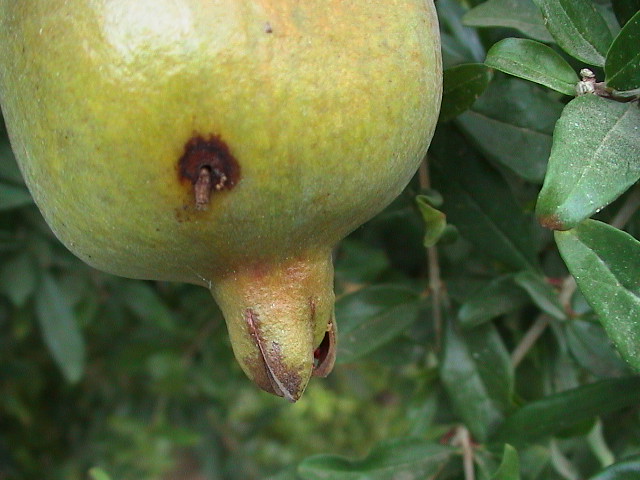 أبو دقيق الرمان – مظهر الإصابة
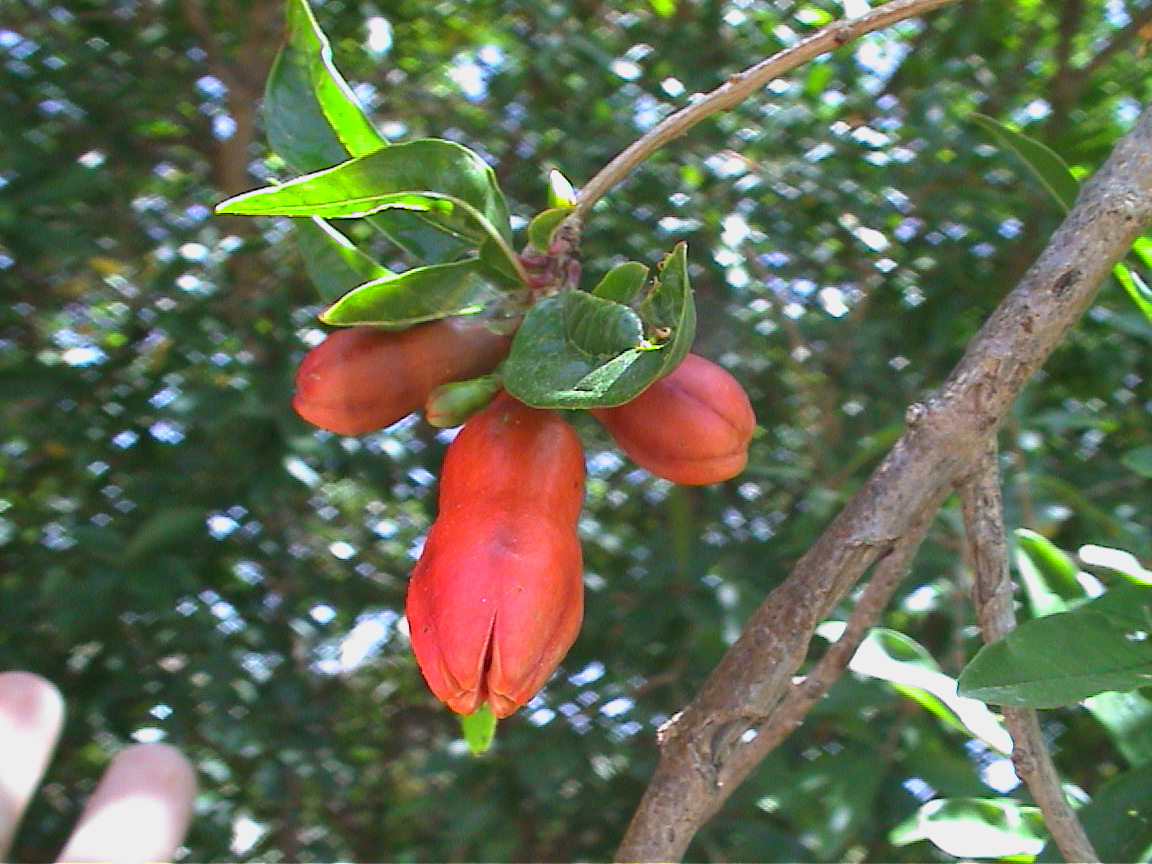 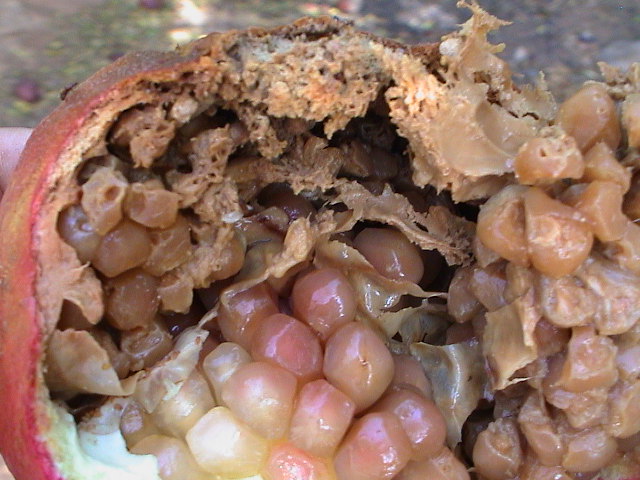 من الموز
Order: Hemiptera 
S.N:Pentalonia nigronervosa 
التطور: ناقص تدريجيالطور الضار: الحورية والحشرة الكاملةأجزاء الفم: ثاقبة ماصة في الحوريات والحشرات الكامل
ذبابة ثمار النبق
Order: Diptera
S.N: Carpomya incompleta
ذبابة ثمار النبق
دودو ورق العنب
Order: Lepidoptera S.N: Celerio lineata
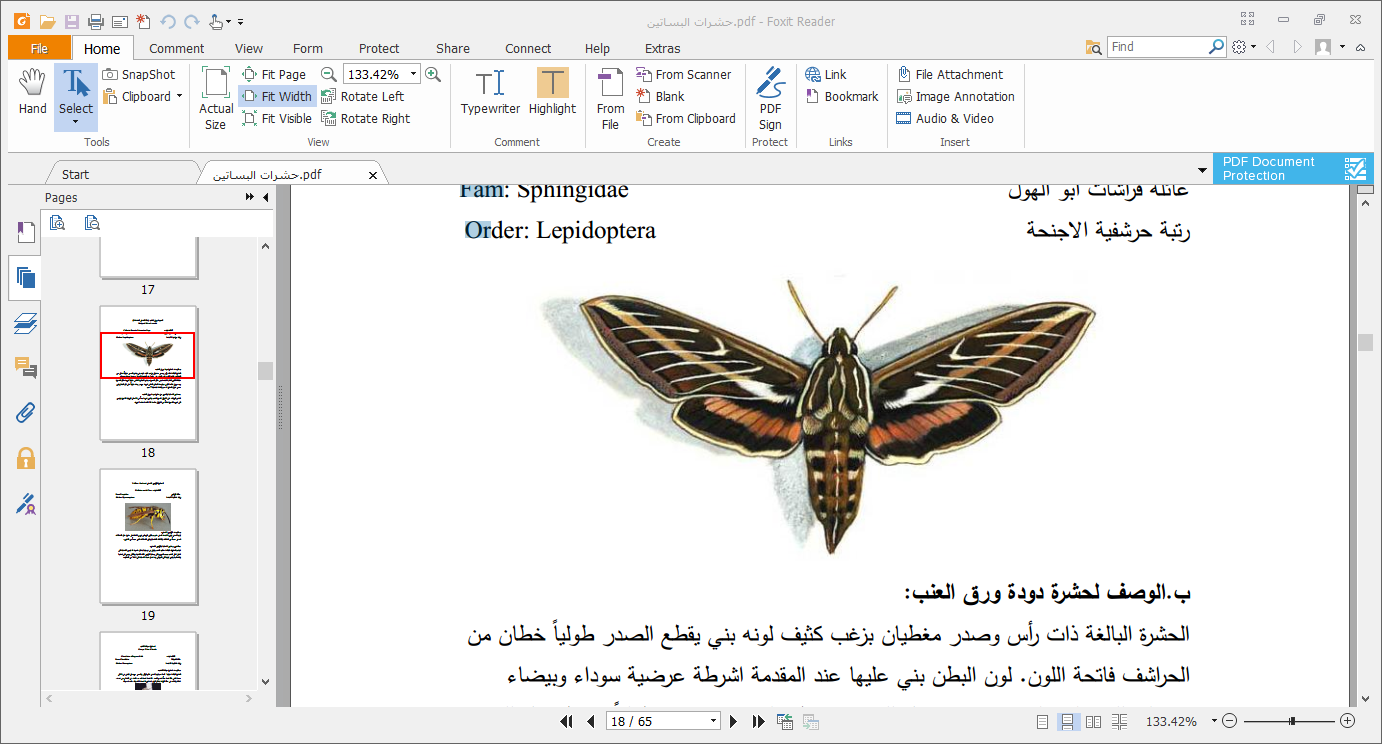 مظهر الاصابة والضرر من حشرة دودة ورق العنب:
تتغذى اليرقات عمى الاوا رق لشجرة العنب وتكون شرىة جداً في الاعمار اليرقية الاخيرة وتؤديالى تجريد الشجرة تماماً من الاوا رق خاصة اذا كانت اعدادىا كبيرة